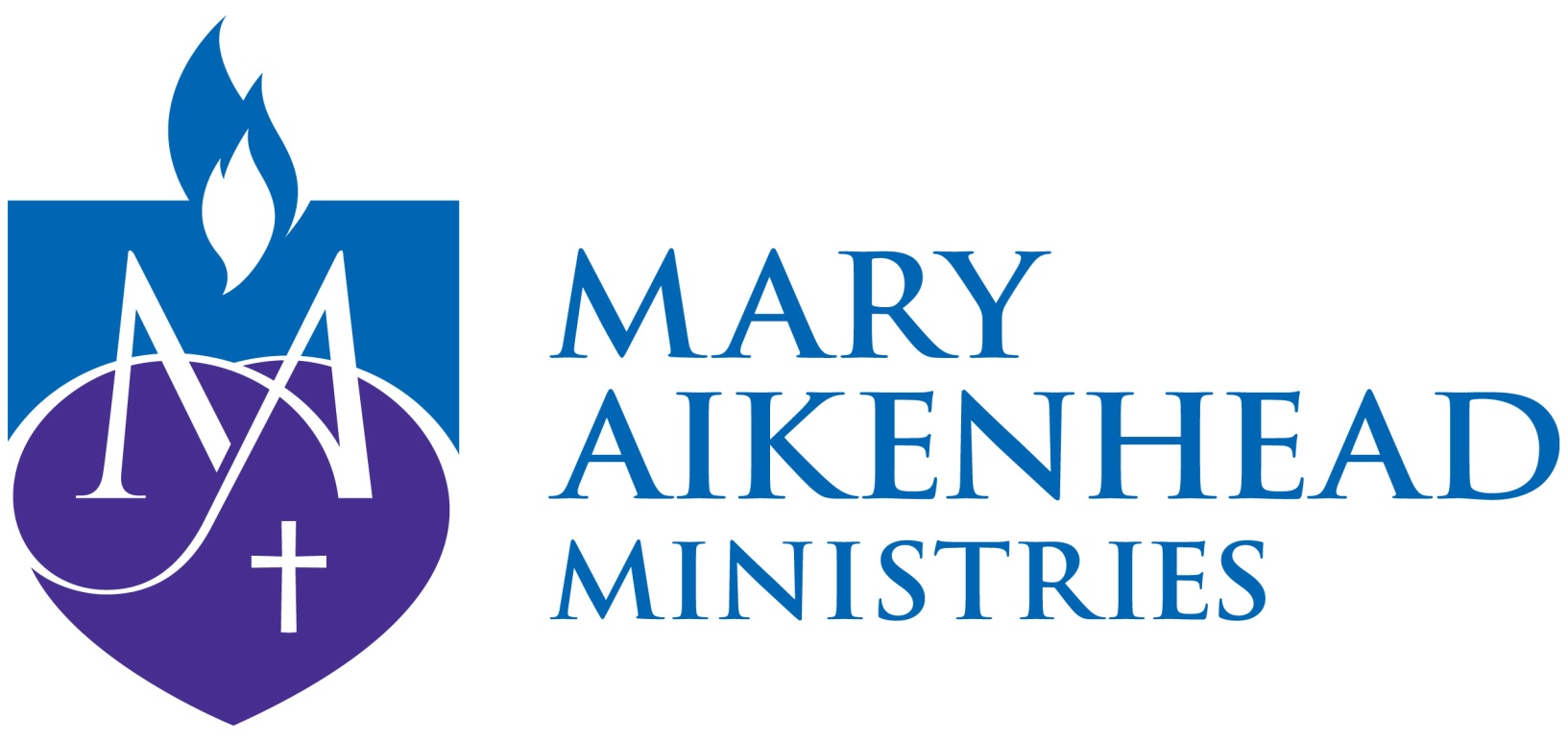 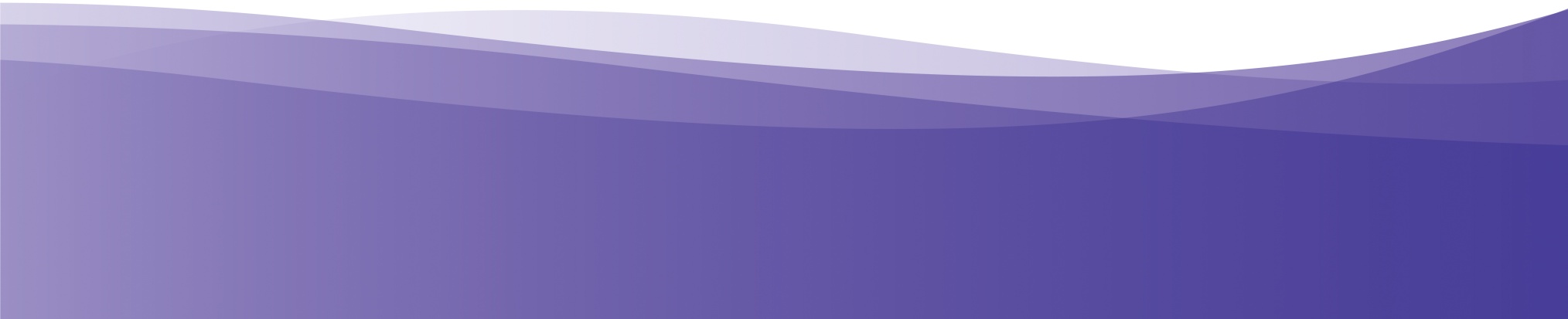 Aims and Purpose:
To provide a continuing space for formation in  Mary Aikenhead Ministries
Familiarity with MAEA resource: ‘ By this everyone will know…’
Place this resource in the context of prior knowledge and experience
To provide a space to place SCC and self in the story, by  engagement with this document
To provide a space to be affirmed and forward-looking
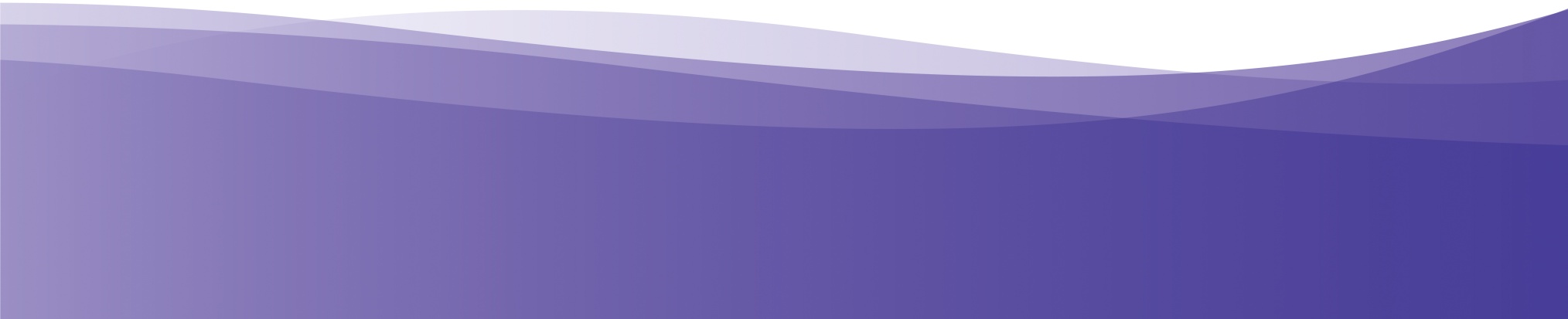 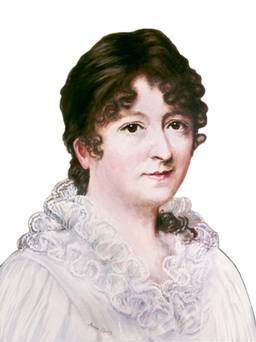 Venerable Mary Aikenhead: life, choices and legacy
Sisters of Charity: charism, ministries, Australian journey
Mary Aikenhead Ministries: 2009-today
St Columba’s College as part of MAM/MAEA
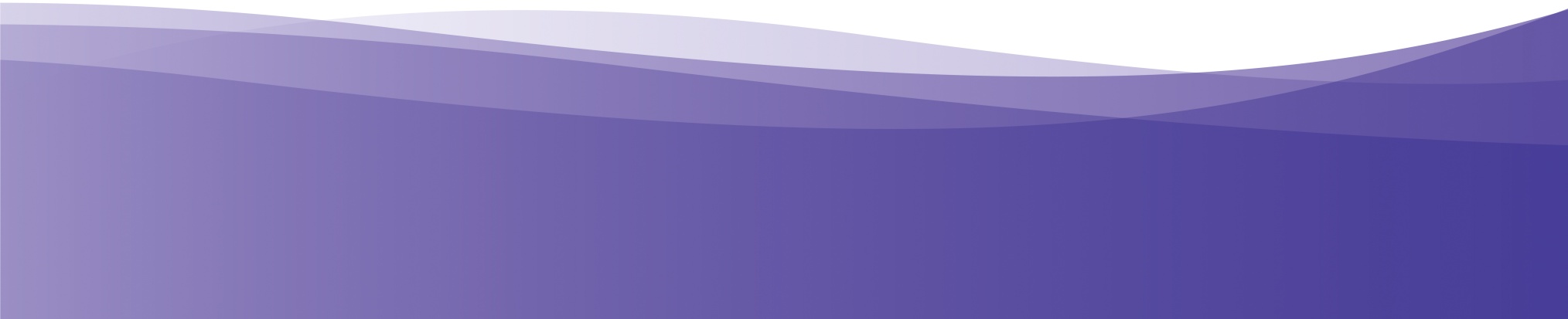 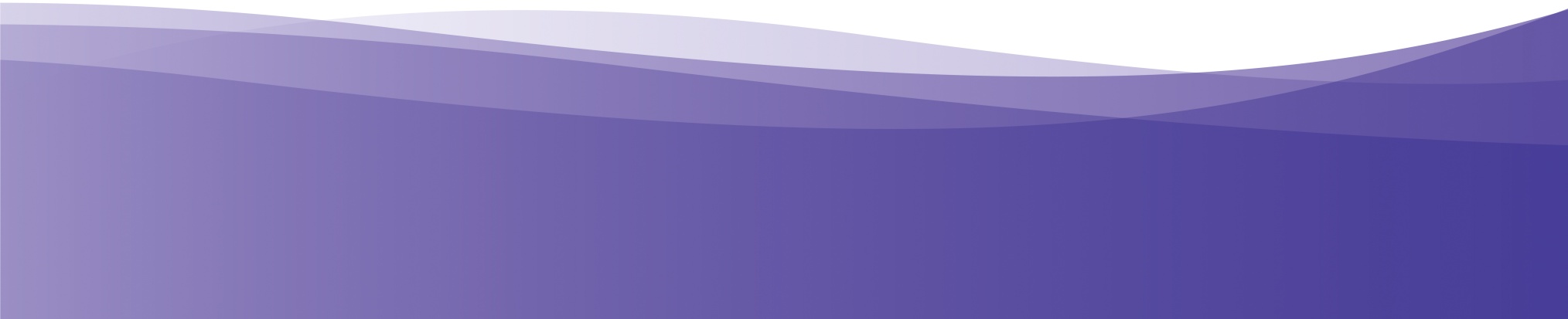 “And no-one sews a patch of unshrunk cloth to an old coat; for then the patch tears away from the coat, and leaves a bigger hole. Neither do you put new wine into old wine-skins; if you do, the skins burst, and then the wine runs out and the skins are spoilt.”  Mark 2:22

In the spirit of renewal and responding to the needs of the Church in the 21st century, the Sisters of Charity look towards the future with joy and hope. In considering a new sponsorship model, we have focused on the ministries, with respect for and celebration of the rich heritage of the works originally undertaken and developed by the Sisters of Charity. We trust that the newly chosen sponsorship model will further these ministries. 
Extract from the Theological Statement
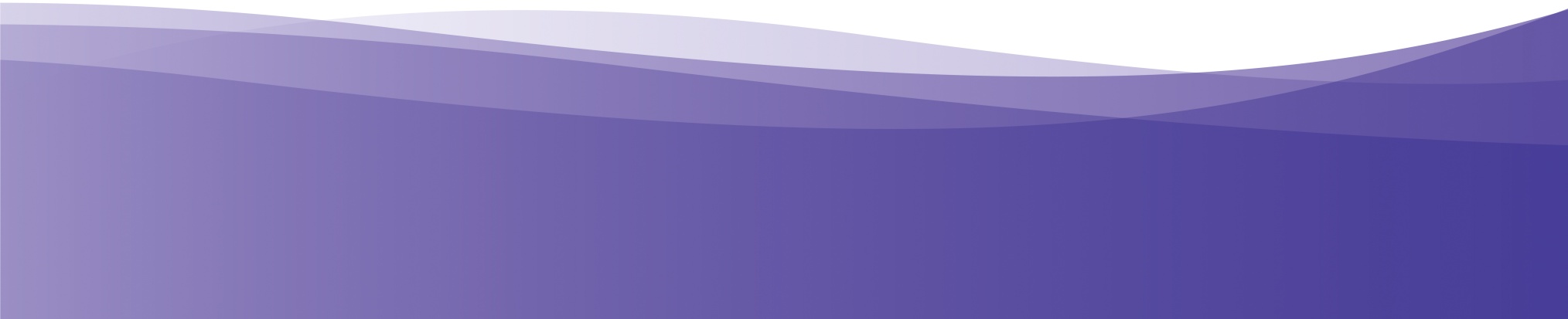 What is the source of our identity, our value system, benchmarks for our work?
How do we come to define and understand ourselves?
How do those in our community – and those outside of it – come to define and understand us?
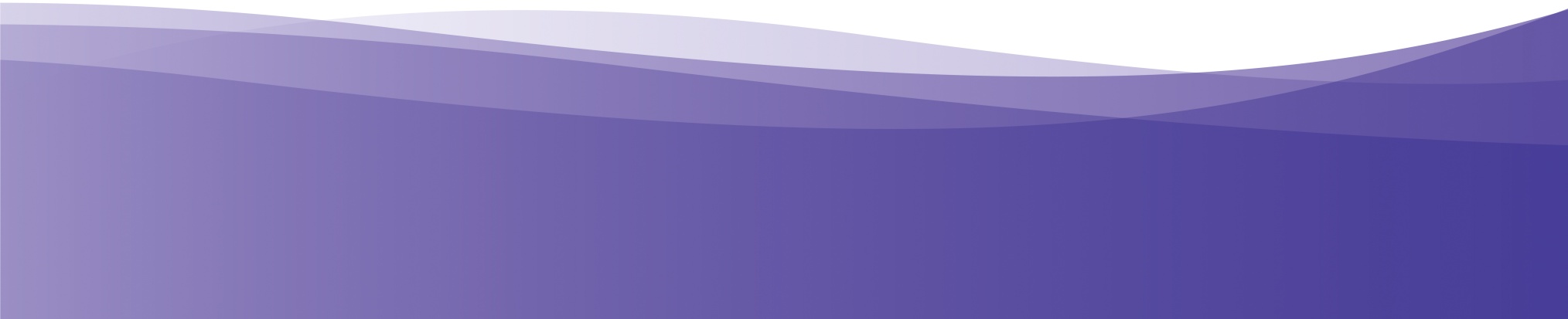 Mary Aikenhead Education Advisory Council, 2013
Consultative and iterative process involving a series of meetings throughout 2014 & 2015  MAEAC, Principals, Boards,  Leadership Teams
Draft document 2016
Promulgation 2017
Embedding in the fabric and journey of each college: 2018 onwards…..
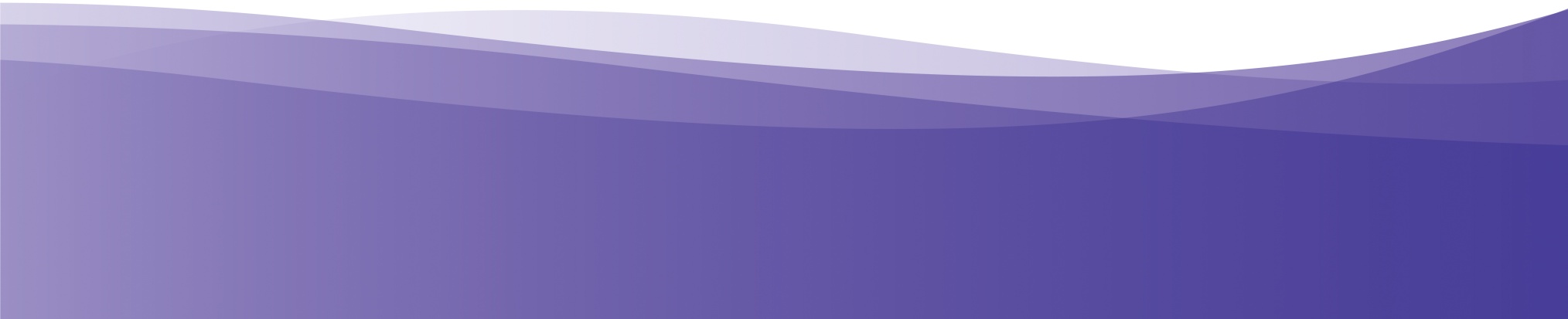 By this Everyone will know…..
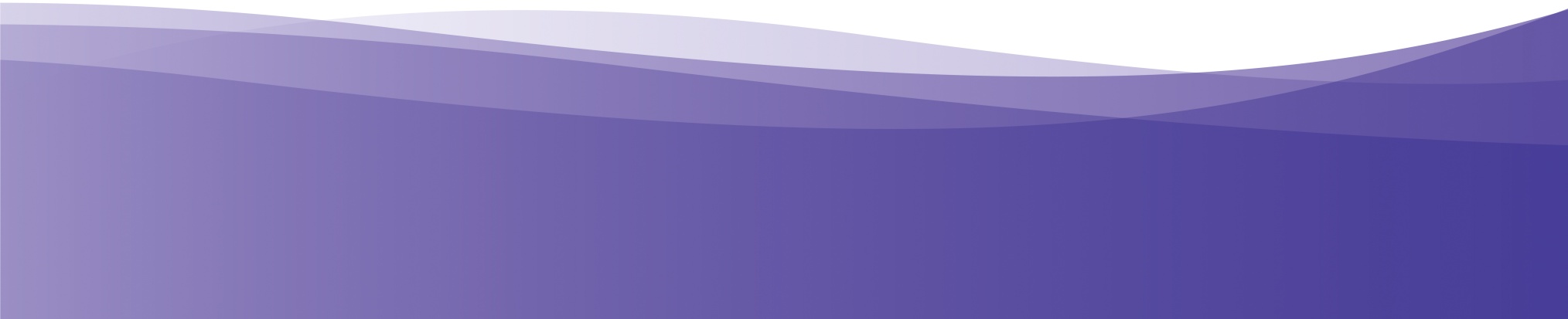 [Speaker Notes: What is it, what it is intended to be. Inspirational, aspirational( challenge) transformational. Embedded in life, relationships, programs, events, decisions, policies of the college going forward. 
It is about identity, values system, and benchmarks into the future.]
THE ENDURING STORYJesus, his life, ministry and the values of the GospelTHE EXPRESSIVE STORYHow the enduring story and these values are given expression in the prophetic response of Venerable Mary Aikenhead and the Congregation through their charism, ministry and tradition THE EVOLVING STORYHow we today work with these legacies in an interpretive manner that carries our faith, spirituality, and tradition purposefully forward to meet the challenges revealed in the signs of the times
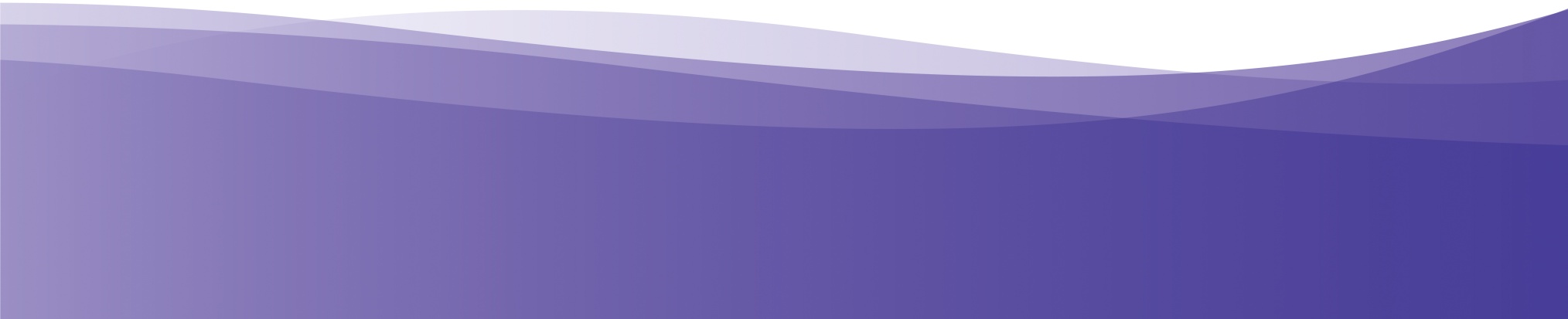 [Speaker Notes: Scripture, gospel values, Mary Aikenhead & Sisters our college stories, main pillars…..]
Catholic colleges under the stewardship of Mary Aikenhead will be known through.. Cultural characteristics. 

Catholic colleges under the stewardship of Mary Aikenhead Ministries may evidence this by…Evidential characteristics. 

Enlivening the Mission: journey in growth, journey in collective formation, alignment of our organisation, continual prophetic responses to the signs of the times. About ‘bringing to each person the love tenderness and concern of Christ for those in need.’
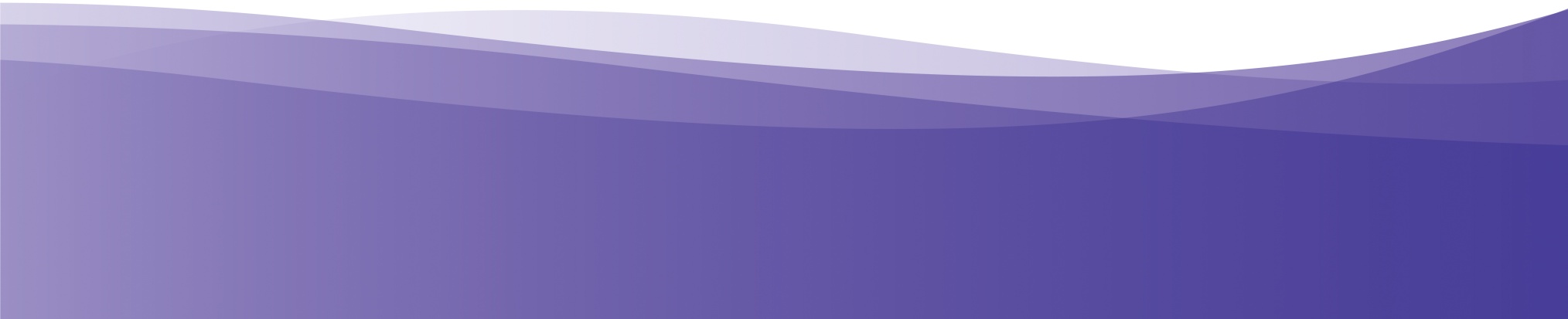 [Speaker Notes: Two important aspects here are the cultural characteristics, noted strongly in conversation by formation program participants.
evidential characteristics: how do we know? Experience? Understand? Measure? Embed?]
Guiding, foundational, working document with scope to contextualise in own setting.
Structure of the document: 
Context MAM/MAE Strategic Intentions
Preamble, context of Mary Aikenhead Ministries: Enduring, Expressive and Evolving stories
Catholic Nature of MAM Schools, reference to Church documents
Overarching Statement: : ‘Love of Christ impels’, strong notion of Stewardship
Contemporary Indicators X 5. these are the cultural characteristics, they are inter related and underpinned by the MAM Values of Love, Justice, Compassion and Hope
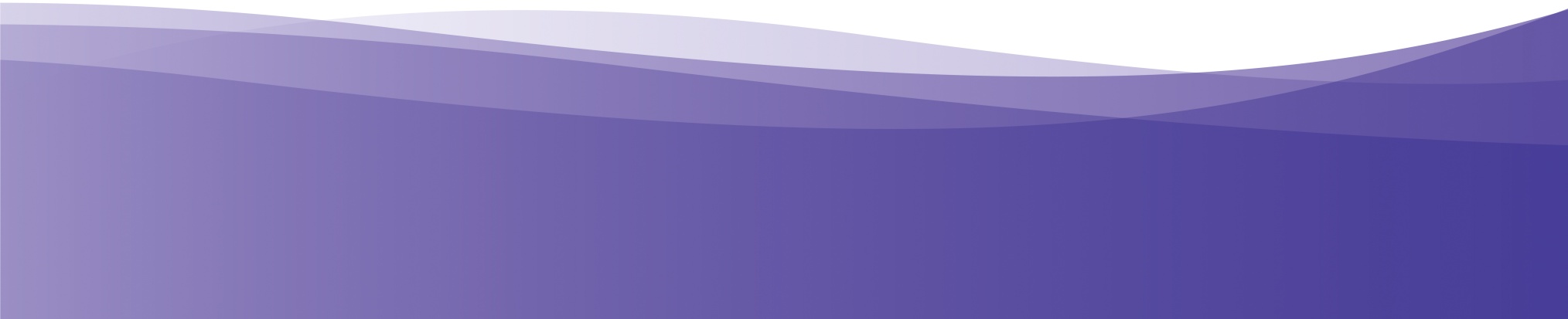 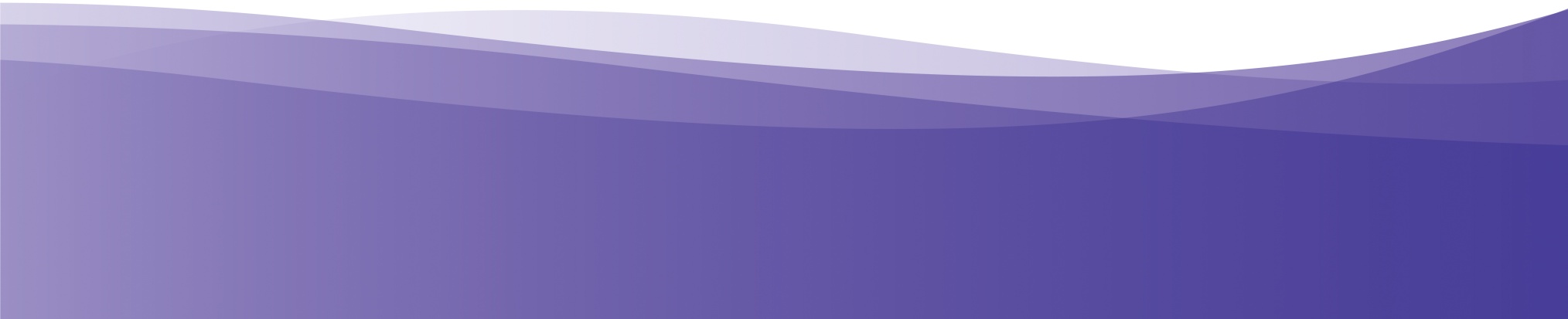 By this everyone will know…
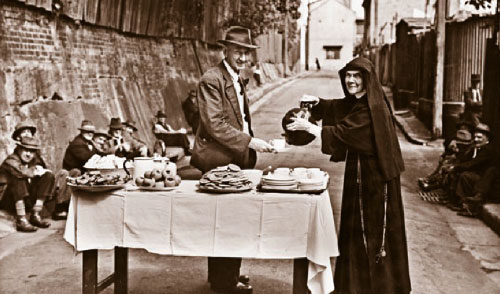 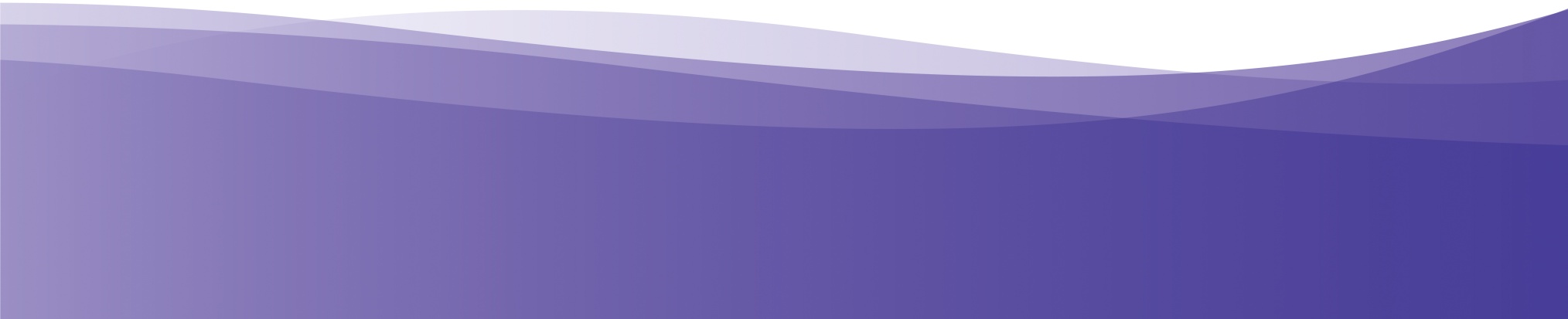 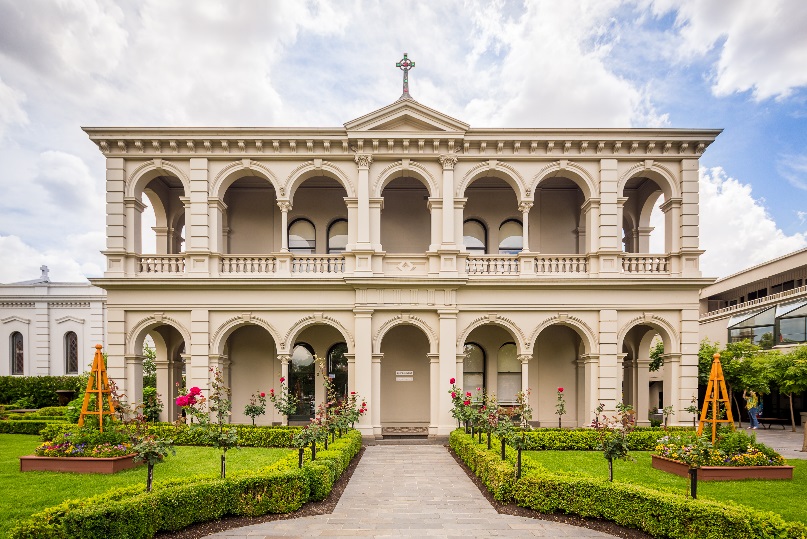 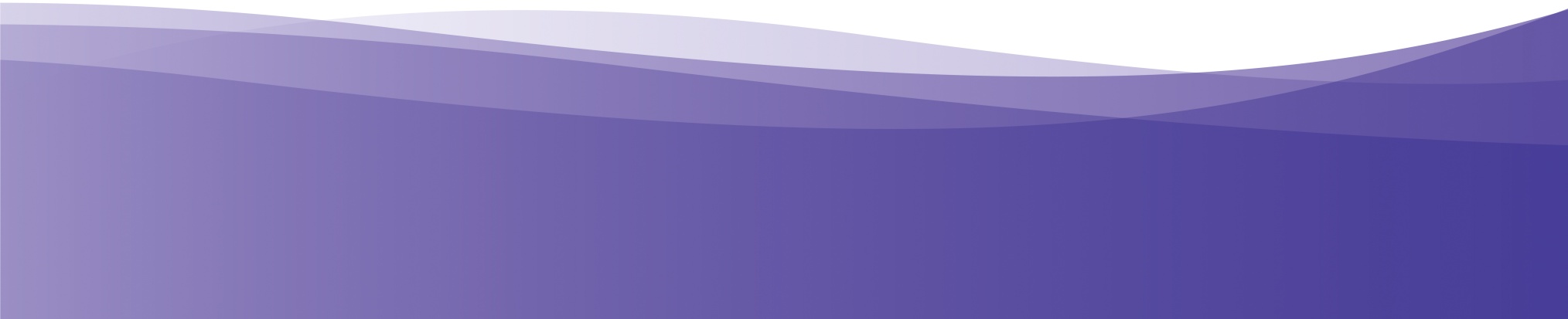 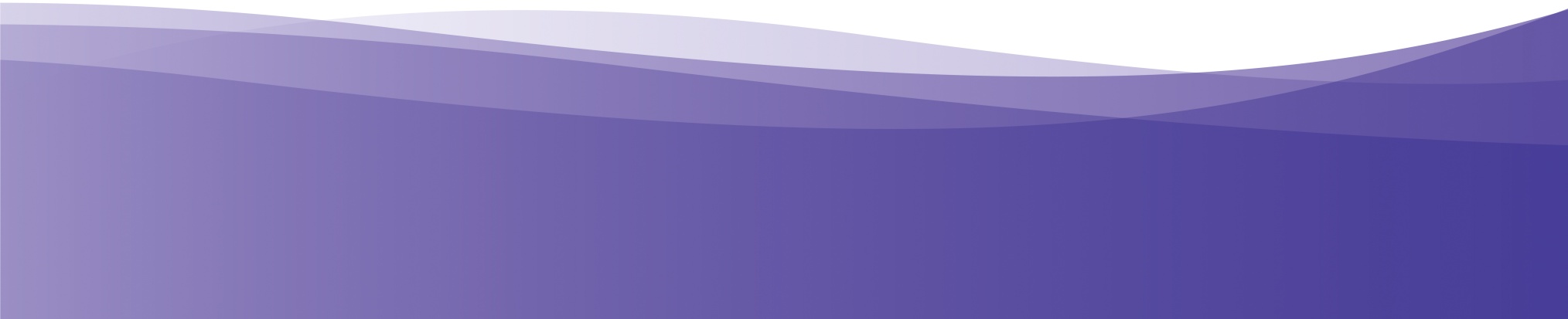 ‘ By this everyone will know…’
How do we define and understand ourselves?
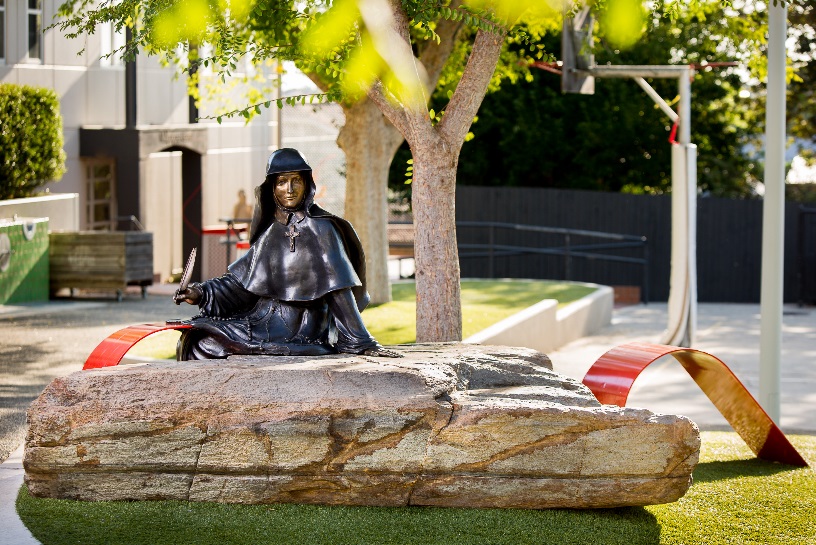 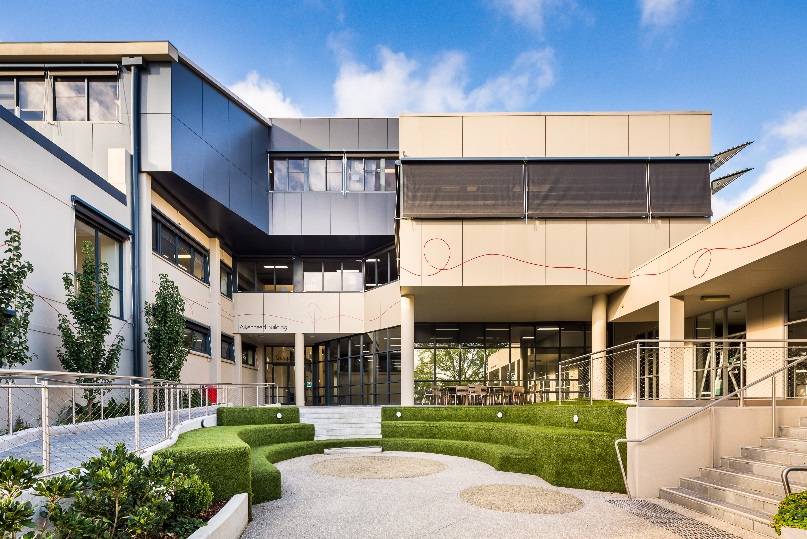 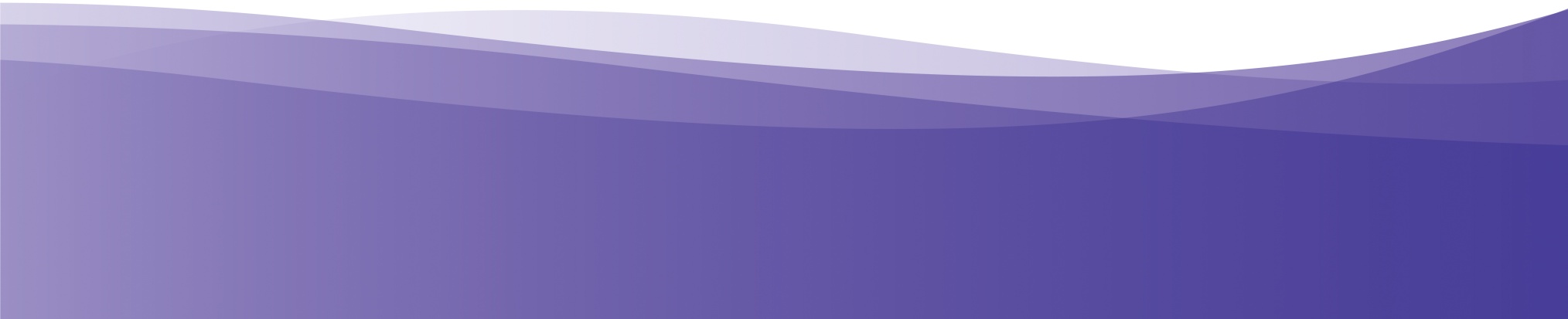 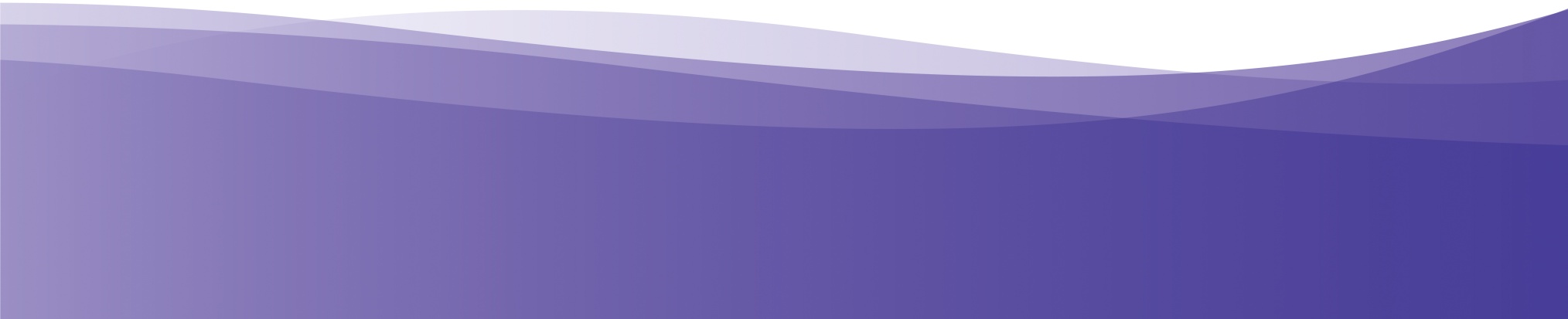 The Love of Christ Impels Us
This is the overarching indicator.

As you sit with what ‘ the Love of Christ Impels us’ you are invited to think about Mary Aikenhead, the Sisters of Charity, St Columba's College and the shared heritage and gifts of Mary Aikenhead Ministries. 

How will you, as SCC Staff Member endorse and promote the spirit of this indicator at SCC?
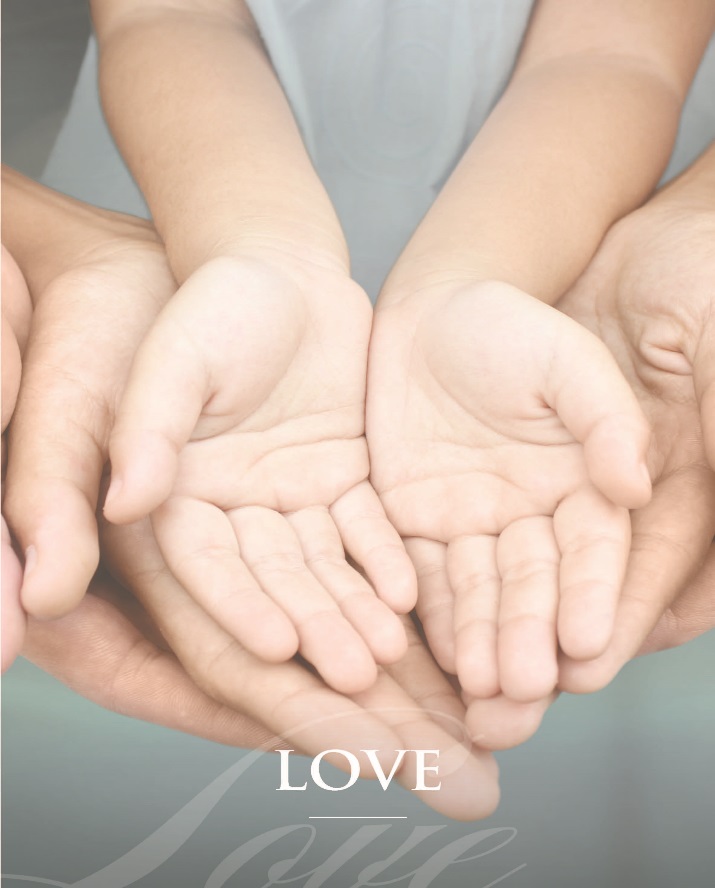 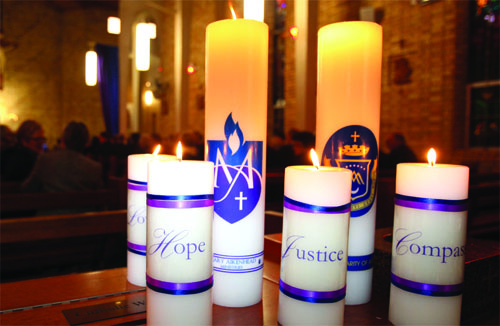 Preferential option for the poor: social action and justice
How do you understand this indicator?

What are the clarifying questions that will help promote and embed understanding and experience of this indicator at SCC?
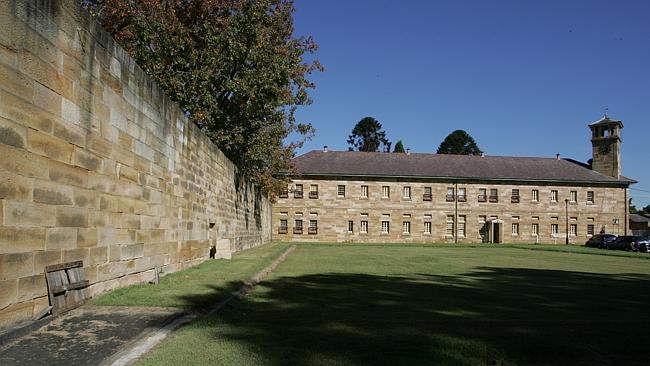 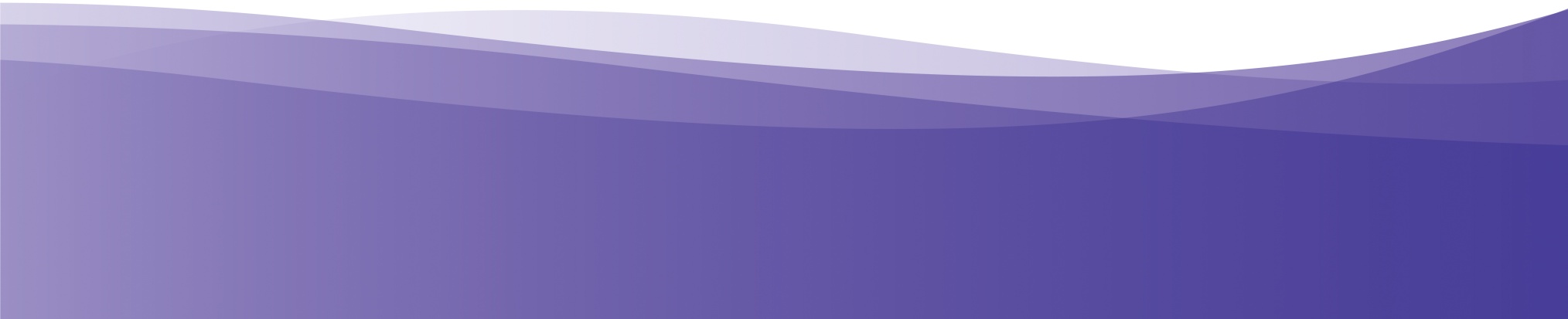 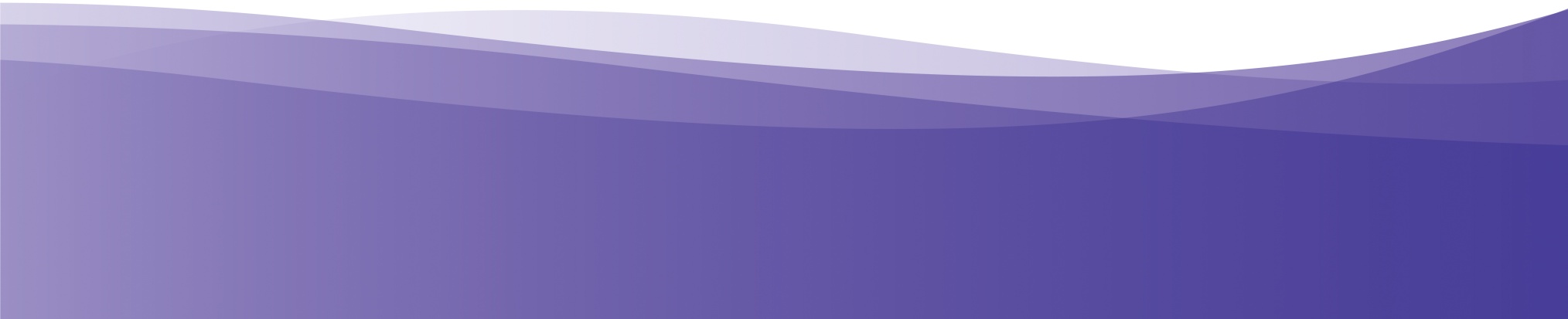 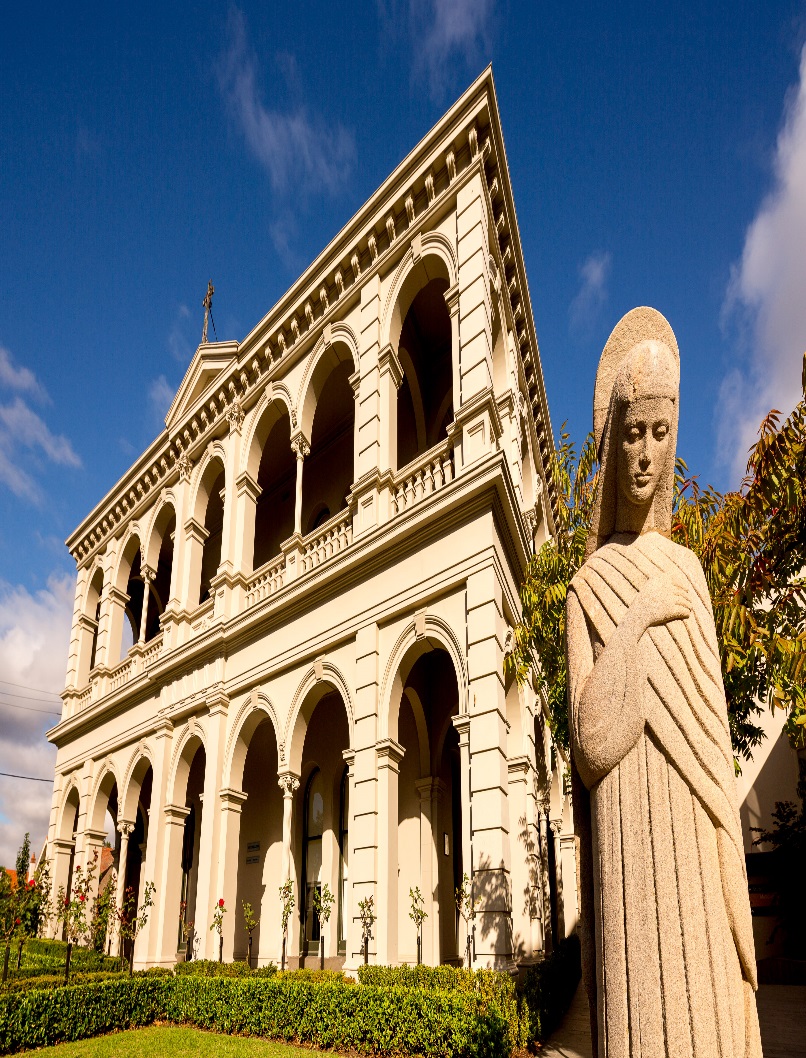 Trust in Divine Providence a spirituality of possibility
How do you understand this indicator?

What are the clarifying questions that will help promote and embed understanding and experience of this indicator at SCC?
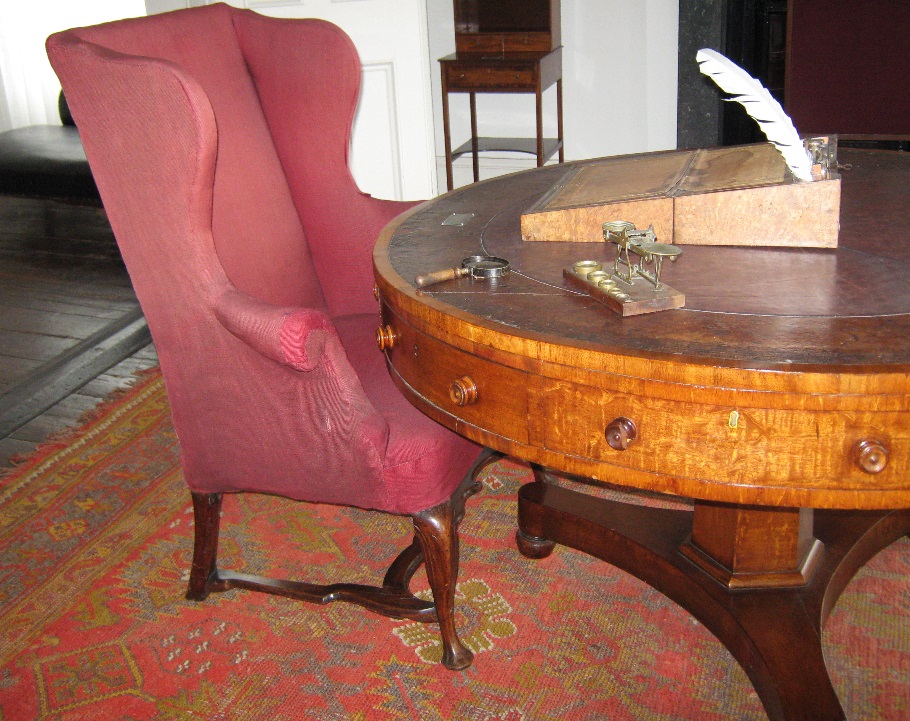 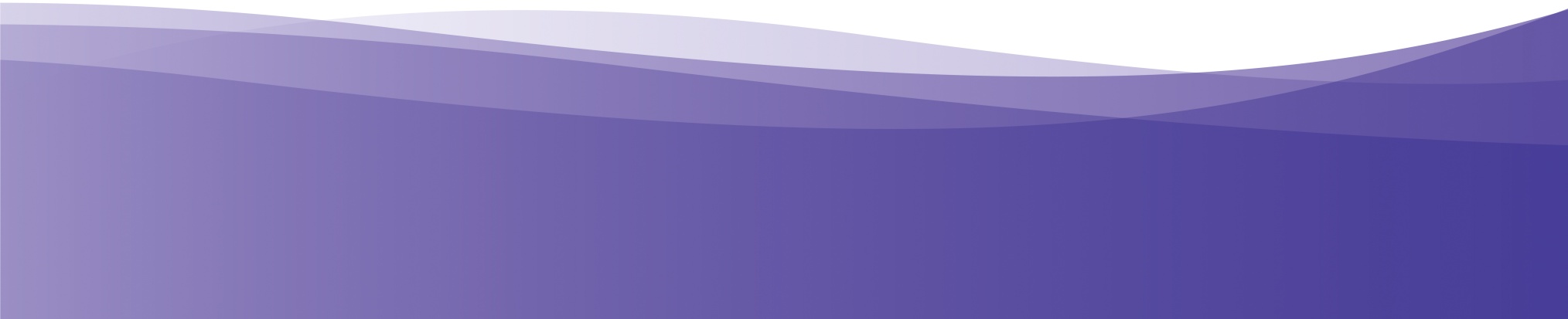 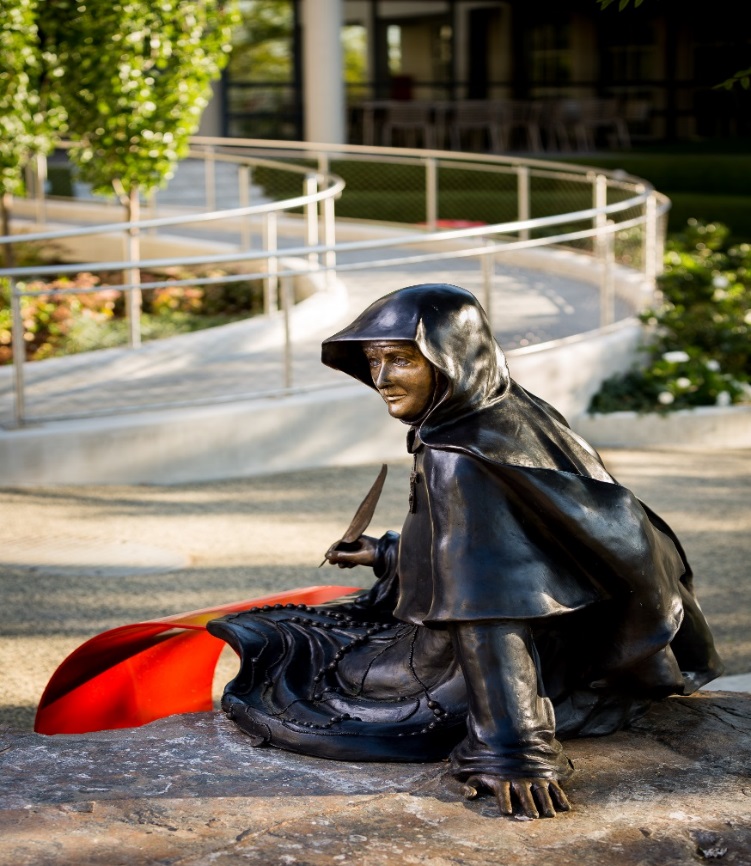 Contemplatives in Action:learning and teaching
How do you understand this indicator?

What are the clarifying questions that will help promote and embed understanding and experience of this indicator at SCC ?
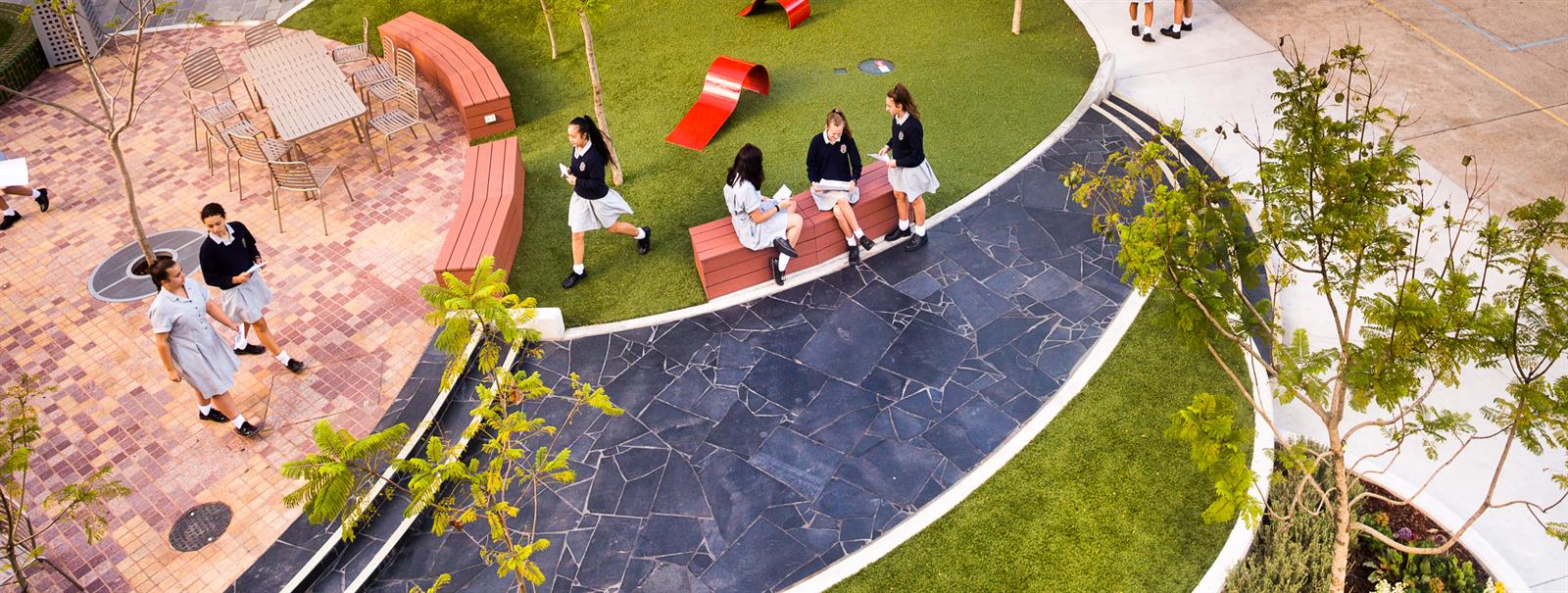 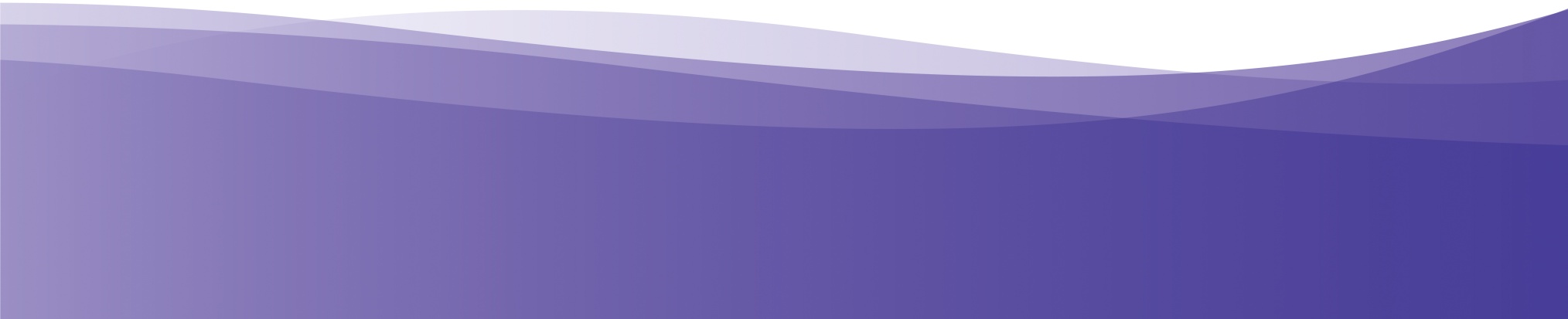 Called to be extensively useful:achievement and excellence
How do you understand this indicator?

What are the clarifying questions that will help promote and embed understanding and experience of this indicator at SCC?
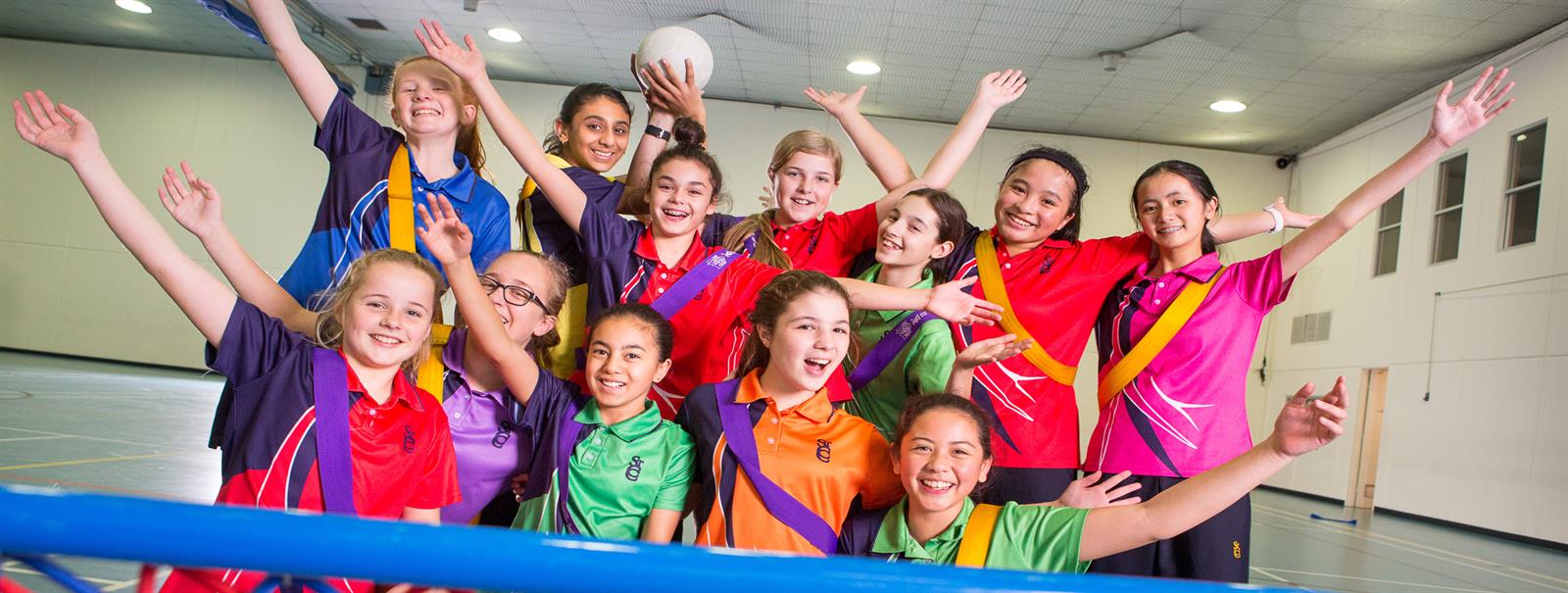 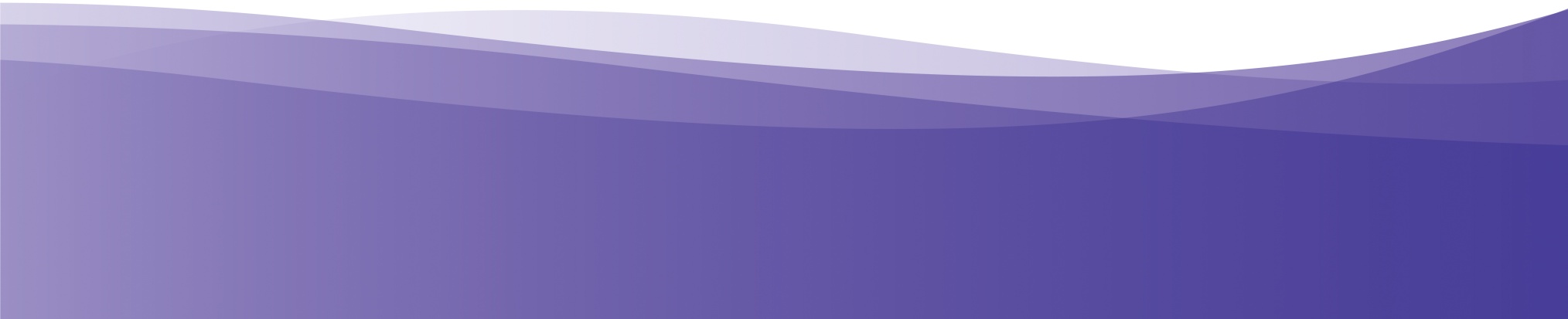 Going to the margins: forward thinking and innovation
How do you understand this indicator?

What are the clarifying questions that will help promote and embed understanding and experience of this indicator at SCC?
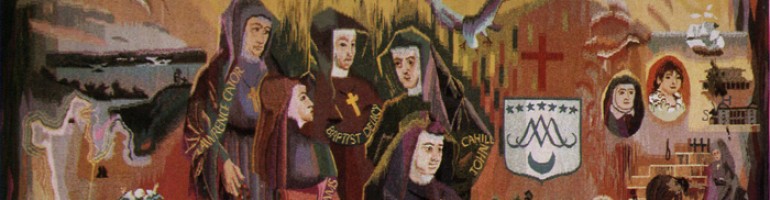 In the context of St Columba’s College in 2019 and beyond..
How will you collaborate to enliven and embed this document in the life of SCC ?

How will you define, measure and monitor  your collective outcomes in relation to ‘By this everyone will know…’
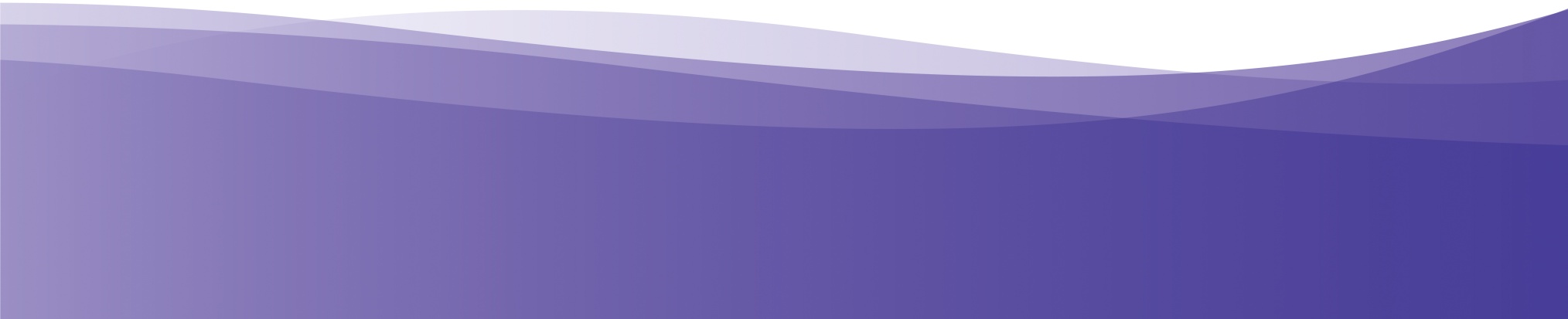 Extract from MAEA Mission Formation Policy
Formation for Mission is an ongoing and life-giving journey for each College. Trustee events and foundational documents support this ongoing journey. ‘By this everyone will know...’, the contemporary indicators for Mary Aikenhead Ministries’ colleges is considered central to the development and delivery of formation programs and experiences. It is the expectation of this policy that the pillars of the Enduring, Expressive and Evolving stories will inform and guide mission and formation.
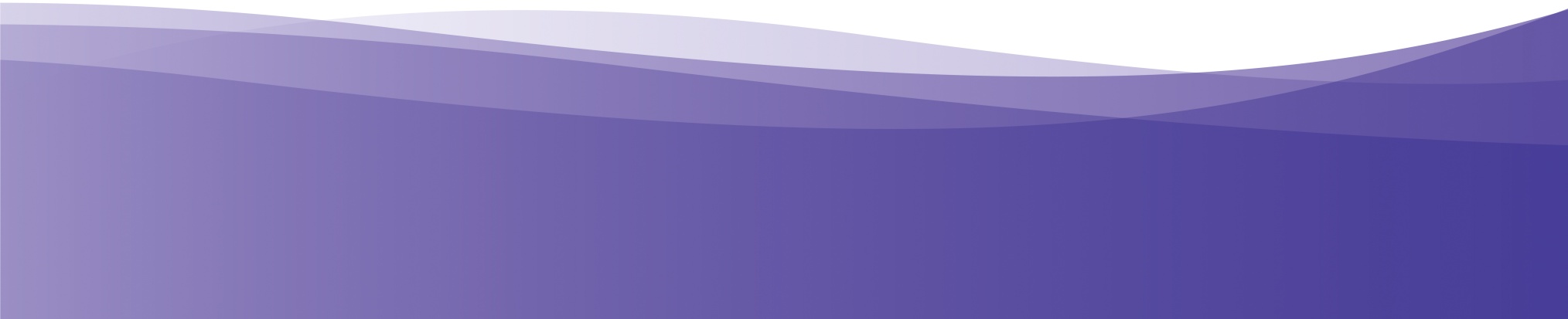 What is the source of our identity, our value system, benchmarks for our work?
As a Mary Aikenhead Ministries’ College how do those in our community – and those outside of it – come to define and understand us?



…Love Hope Justice Compassion Love Hope Justice Compassion Love Hope Justice Compassion Love Hope Justice Compassion Love Hope Justice Compassion Love Hope Justice Compassion Love Hope Justice Compassion Love Hope Justice Compassion Love Hope Justice Compassion Love Hope Justice Compassion Love Hope Justice Compassion Love Hope Justice Compassion Love Hope Justice Compassion Love Hope Justice Compassion Love Hope Justice Compassion Love Hope Justice Compassion…
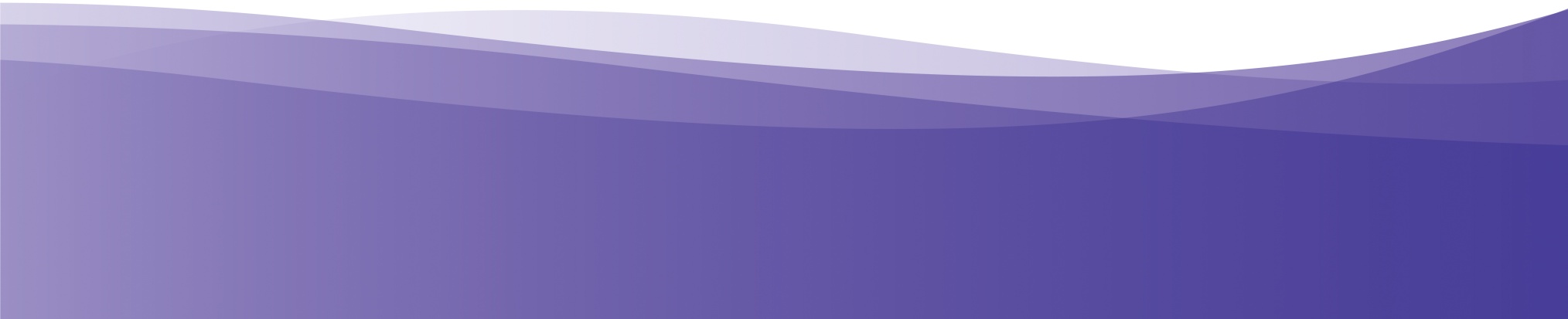 [Speaker Notes: Invitation to be part of the story, understand the heritage, grounded in the life and ministry of Jesu. Now as part of the evolving story, how do we/I contribute to and influence to story going forward?]
Going Forward….
“ Our Congregation’s spirit and our inheritance is the gospel privilege of serving others, especially the poor. Our story is one of innovation, courage and conviction. It is our hope that this will continue. We are confident that through Mary Aikenhead Ministries, the spirit of service will flourish in new and progressive ways, always alive to the spirit of the times.” 
Sr Elizabeth Dodds rsc, Congregational Leader at the time of MAM establishment.   


“ We cannot live in the past, each age has its own challenges, we cannot continue to do things the ways that they were done; the true gifts for us are the opportunities as presented in the current time frame. It is amazing to think that the first five Sisters of Charity came to Australia with practically nothing, trusting in the providence and will of God.
The whole of the Catholic society has changed, past life revolved around Church, School and Parish.
Today we are touched by and open to many other influences, educate for now and the future – go forth as apostles of Christ, responding to the times.”
Sr Moira O’Sullivan rsc, April 2012
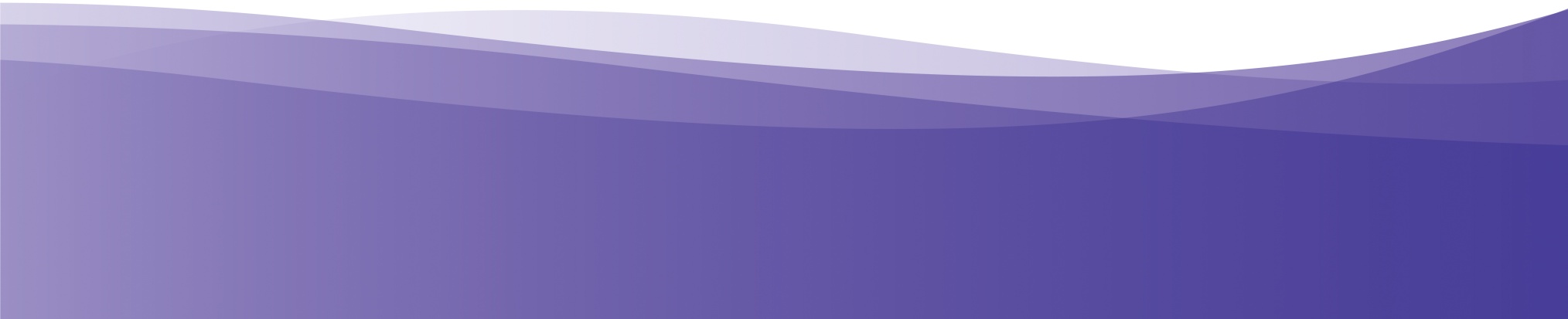